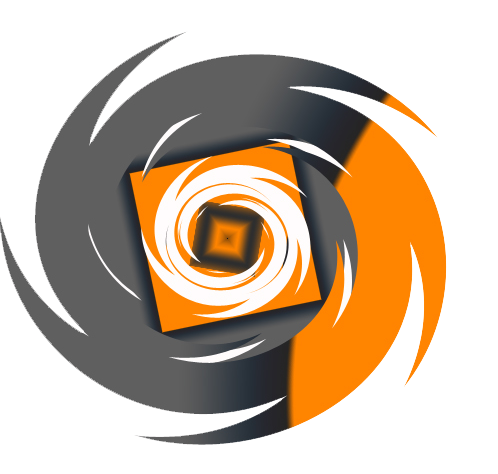 ООО «ИМПЕРИАЛ»
СТУДЕНЧЕСКИЕ ИННОВАЦИОННЫЕ ТЕХНОЛОГИИ
Рабочие процедуры и документация бухгалтерии
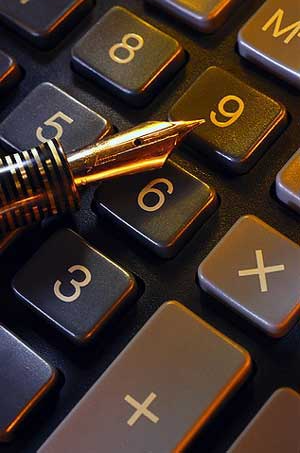 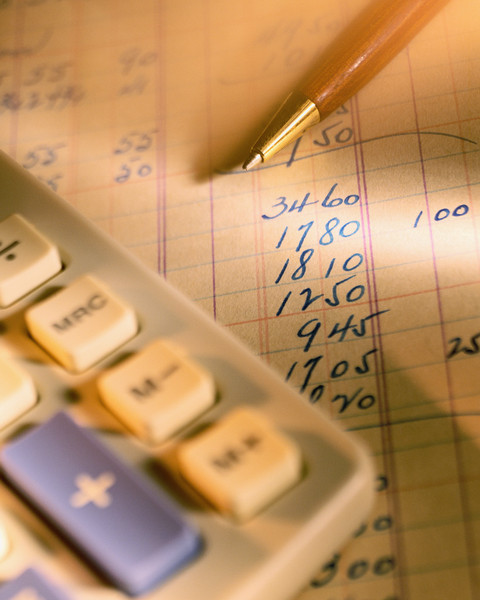 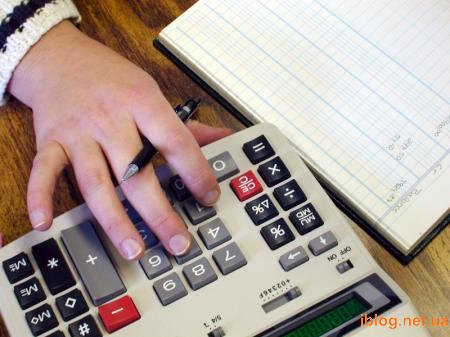 Учетная политика организации
Учётная политика — совокупность способов ведения бухгалтерского учёта — первичного наблюдения, стоимостного измерения, текущей группировки и итогового обобщения фактов хозяйственной деятельности

Положение по бухгалтерскому учету 1/2008 предъявляет следующие требования к качеству информации:
требование полноты (полнота отражения в бухгалтерском учете всех фактов хозяйственной деятельности);
требование своевременности (своевременное отражение фактов хозяйственной деятельности в бухгалтерском учете и бухгалтерской отчетности);
требование осмотрительности (большую готовность к признанию в бухгалтерском учете расходов и обязательств, чем возможных доходов и активов, не допуская создания скрытых резервов);
требование приоритета содержания перед формой (отражение в бухгалтерском учете фактов хозяйственной деятельности, исходя не столько из их правовой формы, сколько из их экономического содержания и условий хозяйствования);
требование непротиворечивости (тождество данных аналитического учета оборотами остаткам по счетам синтетического учета на последний календарный день каждого месяца);
требование рациональности (рациональное ведение бухгалтерского учета исходя из условий хозяйствования и величины организации).
Рабочий план счетов
Для организации учета по упрощенной форме бухгалтерского учета малое предприятие на основе типового Плана счетов бухгалтерского учета финансово-хозяйственной деятельности предприятий, составляет рабочий План счетов бухгалтерского учета, который позволит вести учет средств и их источников в регистрах бухгалтерского учета по основным счетам. И тем самым обеспечивать контроль за наличием и сохранностью имущества, выполнением обязательств и достоверностью данных бухгалтерского учета.
Рабочий План счетов бухгалтерского учета:
Наименование счета	                            Номер счета	     Объединяющий счет	
Основные средства	                                      01	         01	
Нематериальные активы	                  04		
Амортизация основных средств                  02	         02	
Амортизация нематериальных активов    05		
Оборудование к установке	                  07	         	
Материалы	                                      10	         10 	
Заготовление и приобретение
материальных ценностей	                  15		
Отклонение в стоимости
материальных ценностей	                  16		
Основное производство	                  20	          20
Первичные документы
В бухгалтерии первичный документ составляется в момент совершения хозяйственной операции и является первым свидетельством произошедших фактов.
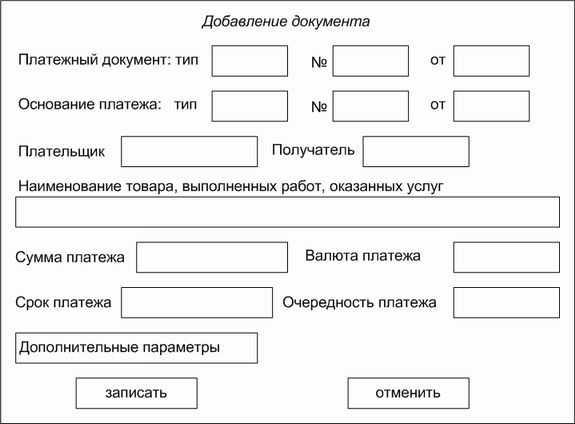 Первичный документ подтверждает юридическую силу произведённой хозяйственной операции. Он устанавливает ответственность отдельных исполнителей за выполненные ими хозяйственные операции.
Учетные регистры и систематизация учетной информации
Все хозяйственные операции после их оформления первичными документами записываются в учетных регистров.
Учетный регистр - это специальная таблица, предназначенная для отображения документально оформленных хозяйственных операций В системе счетов, накопление и хранение учетной информации.
Систематизация учетной информации-
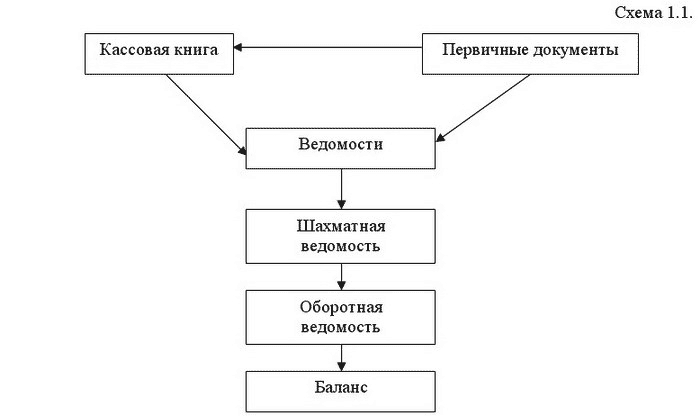 Расчетно-платежная ведомость
Расчётно-платёжная ведомость, бухгалтерский документ для расчётов по заработной плате и выдачи её рабочим и служащим, применяемый на предприятиях и в организациях
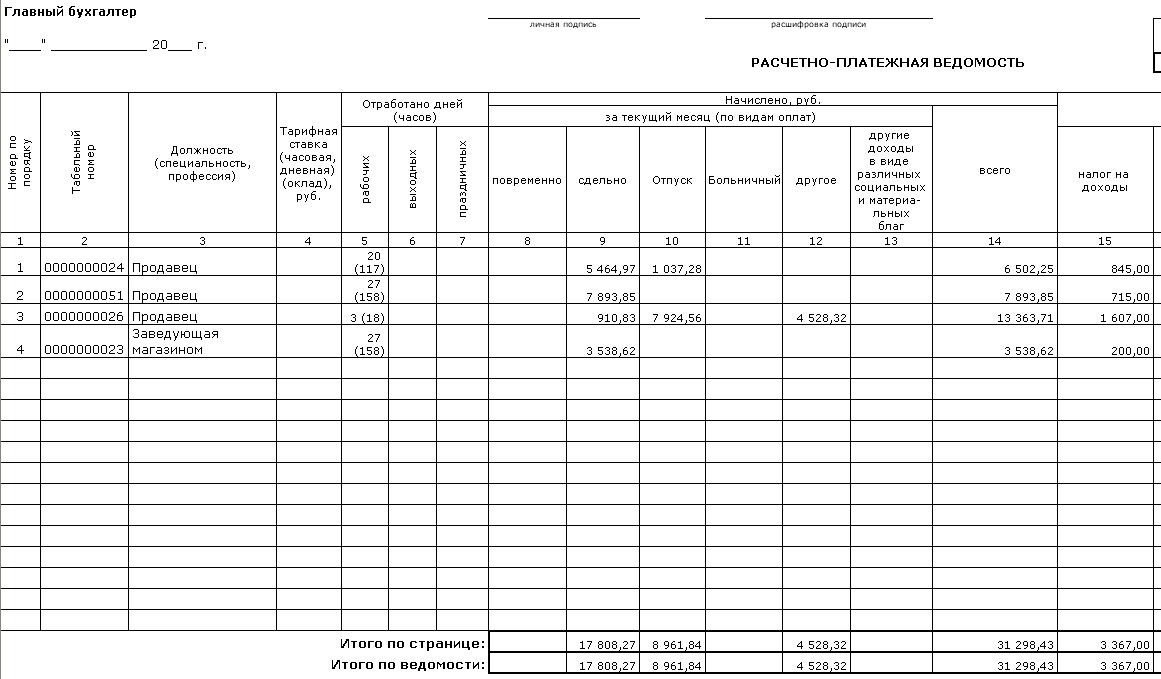 Бухгалтерский баланс
Бухгалтерский баланс — основная форма бухгалтерской отчетности, способ группировки активов и пассивов организации в денежном выражении. Он характеризует имущественное и финансовое состояние организации на отчетную дату.

Имеет форму двусторонней таблицы: одна сторона — активы, то есть требования и вложения; вторая — пассивы, то есть обязательства и капитал.

Основное свойство отчёта в том, что суммарные активы всегда равны суммарным пассивам. Это обусловлено тем, что при отражении операций на счетах в балансе соблюдается принцип двойной записи.
Смета доходов и расходов
Смета является основой финансового планирования некоммерческой организации. Обычно она составляется на календарный год (перед его началом) и утверждается ее высшим органом управления.
Архив документов
Сколько хранить документы?

Документы нужно хранить как минимум до тех пор, пока их могут потребовать налоговые инспекторы при проверке. На основании пункта 4 статьи 89 Налогового кодекса РФ проверить могут период, не превышающий трех календарных лет, предшествующих году вынесения решения о проверке. Значит, документы трех предыдущих лет нужно хранить обязательно.
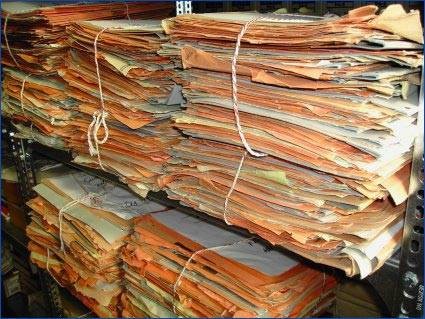 Между тем налоговое законодательство прибавляет к этому сроку еще один год. Согласно подпункту 8 пункта 1 статьи 23 Налогового кодекса РФ, налогоплательщики обязаны обеспечивать сохранность документов, необходимых для исчисления и уплаты налогов, в течение четырех лет. К ним относятся данные бухгалтерского и налогового учета, а также документы, подтверждающие получение доходов, осуществление расходов и уплату (удержание) налогов. Аналогичное требование установлено для налоговых агентов (подп. 5 п. 3 ст. 24 Налогового кодекса РФ).
Спасибо за внимание